Figure 2. Spatially normalized group-averaged (i.e., “2nd level”) contrasts, using eye position–corrected GLM and ...
Cereb Cortex, Volume 17, Issue 9, September 2007, Pages 2151–2162, https://doi.org/10.1093/cercor/bhl123
The content of this slide may be subject to copyright: please see the slide notes for details.
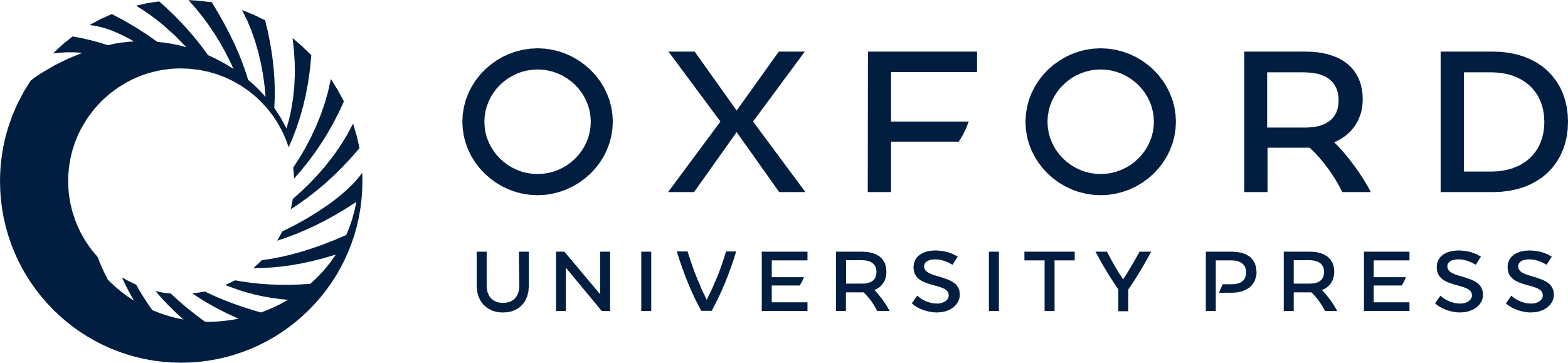 [Speaker Notes: Figure 2. Spatially normalized group-averaged (i.e., “2nd level”) contrasts, using eye position–corrected GLM and displayed on an inflated brain corresponding to the atlas of Talairach and Tournoux (1988).


Unless provided in the caption above, the following copyright applies to the content of this slide: © The Author 2006. Published by Oxford University Press. All rights reserved. For permissions, please e-mail: journals.permissions@oxfordjournals.org]